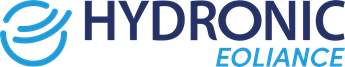 Principe de manutention 
et assemblage AX’M
1- Principe de manutention
2- Principe d’assemblage module AX’M
	1- Pose de joint AX’M
	2- Assemblage
	3- Cas spécifique
25/11/2022
1
1- Principe de manutention
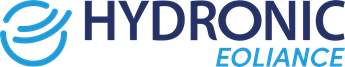 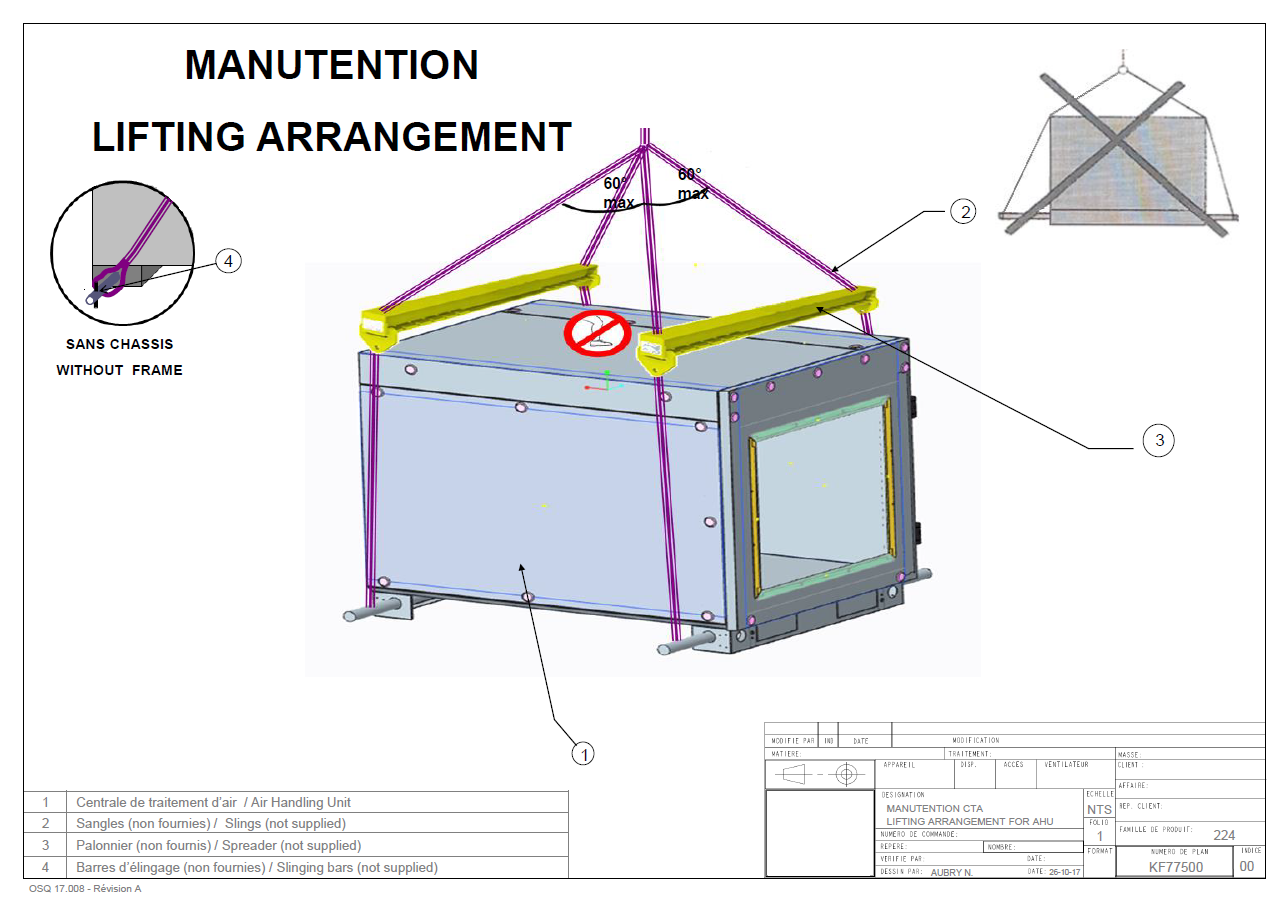 25/11/2022
2
2- Principe assemblage module AX’M
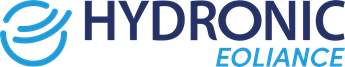 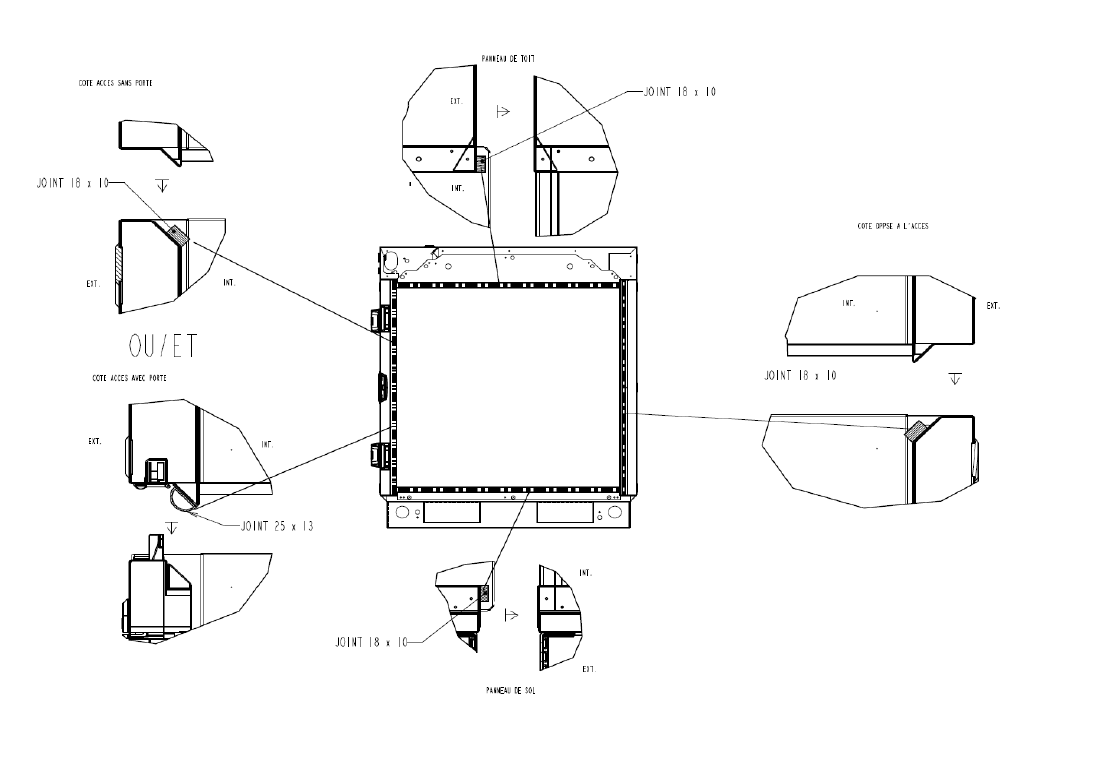 25/11/2022
3
2- Principe assemblage module AX’M
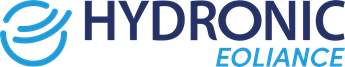 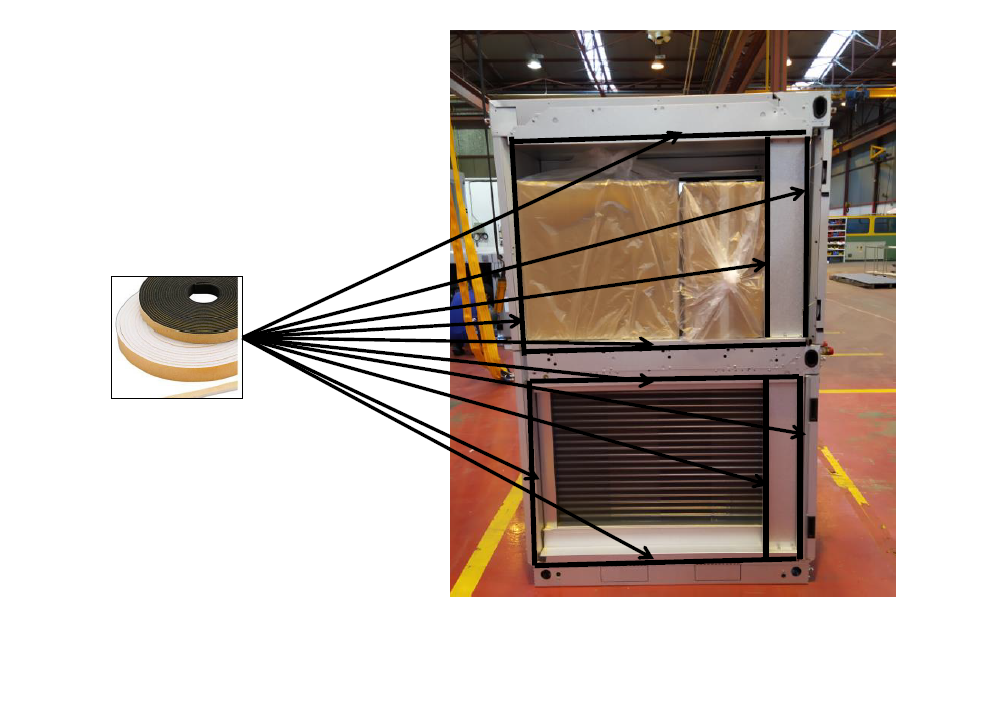 25/11/2022
4
2- Principe assemblage module AX’M
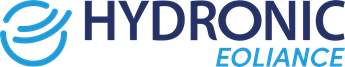 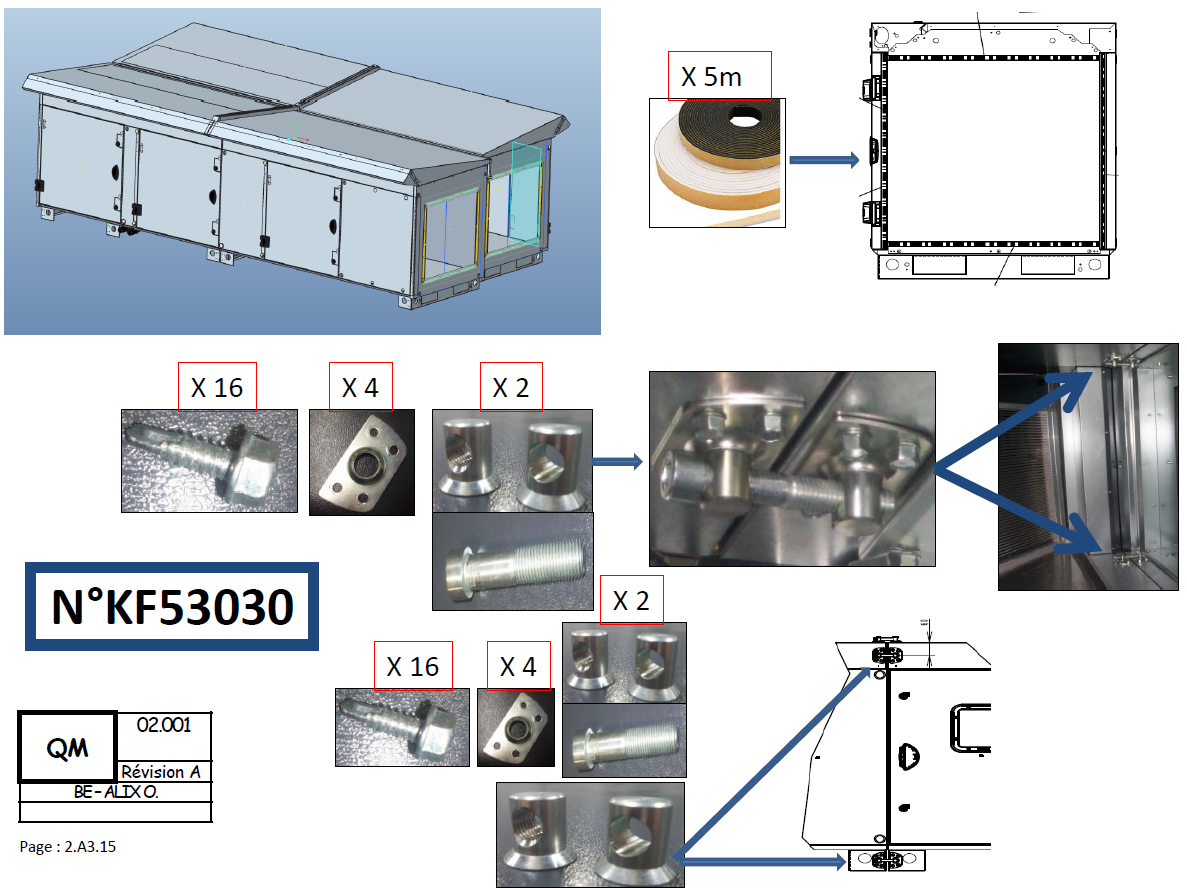 25/11/2022
5
2- Principe assemblage module AX’M
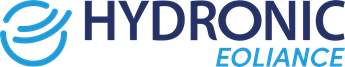 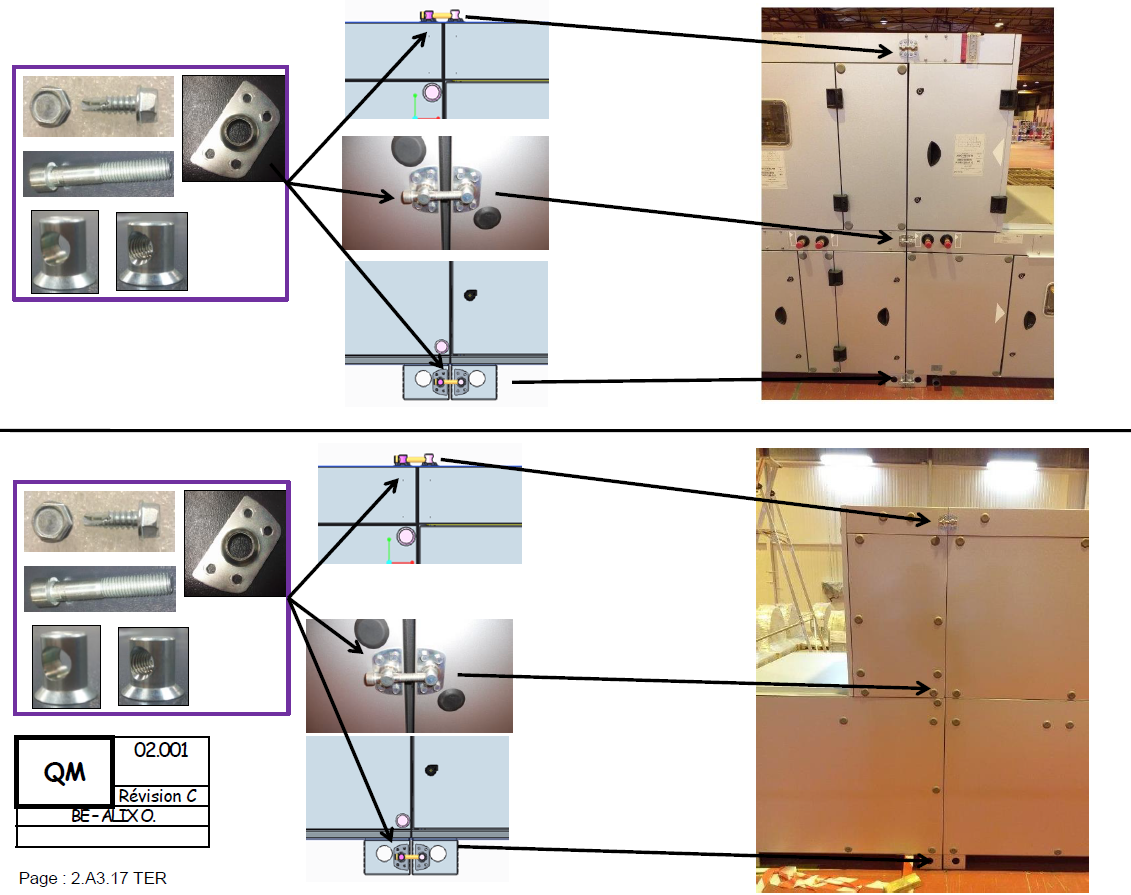 25/11/2022
6
2- Principe assemblage module AX’M
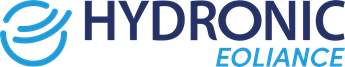 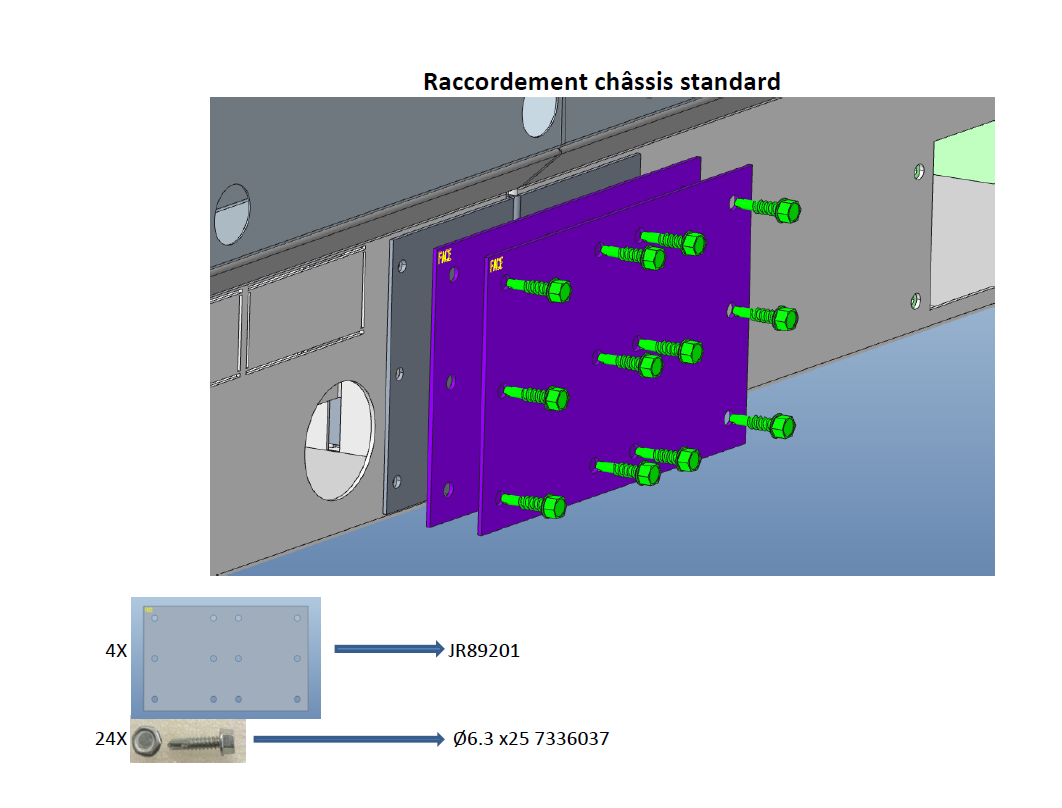 25/11/2022
7
2- Principe assemblage module AX’M
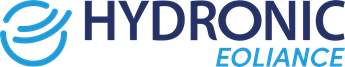 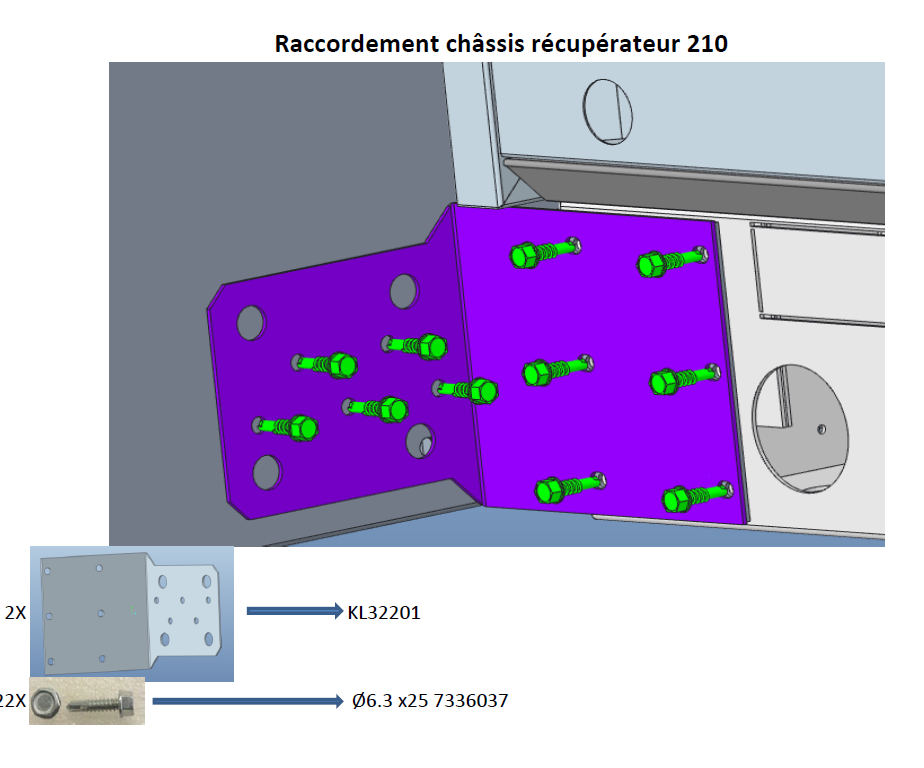 25/11/2022
8
2- Principe assemblage module AX’M
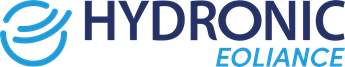 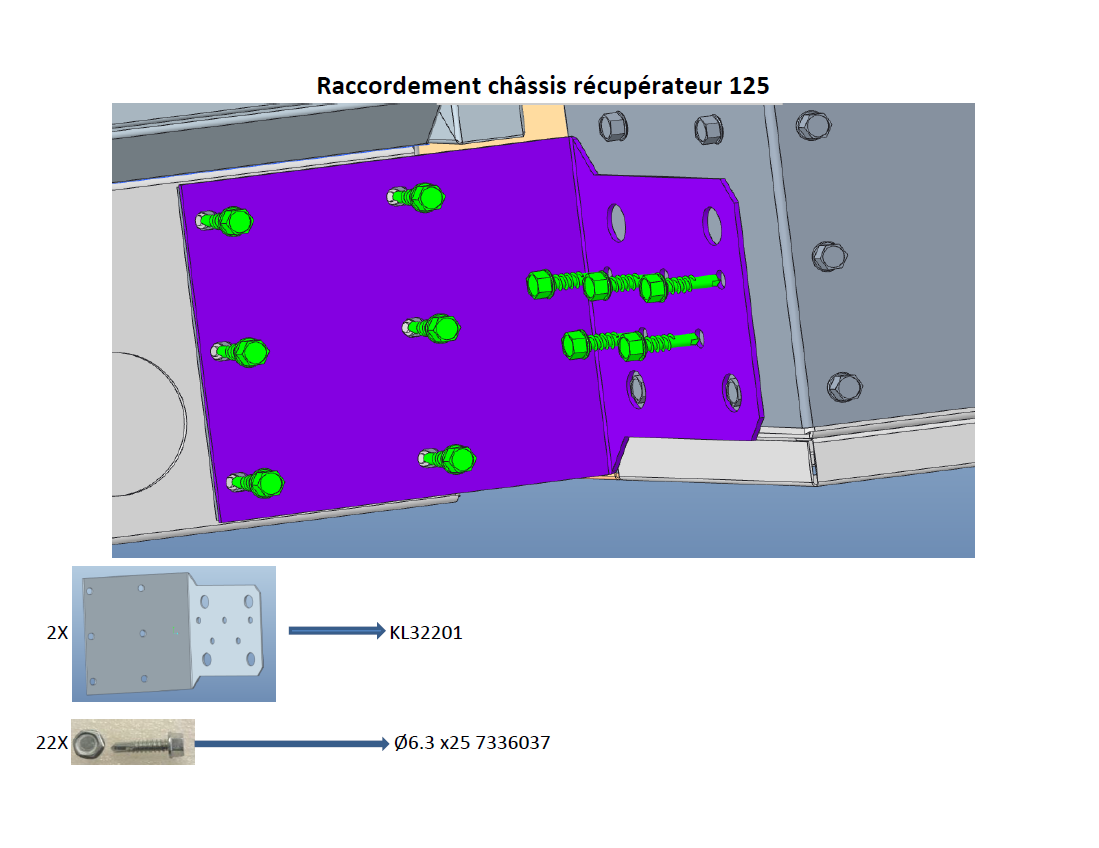 25/11/2022
9
2- Principe assemblage module AX’M CAS Spécifique
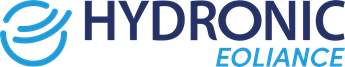 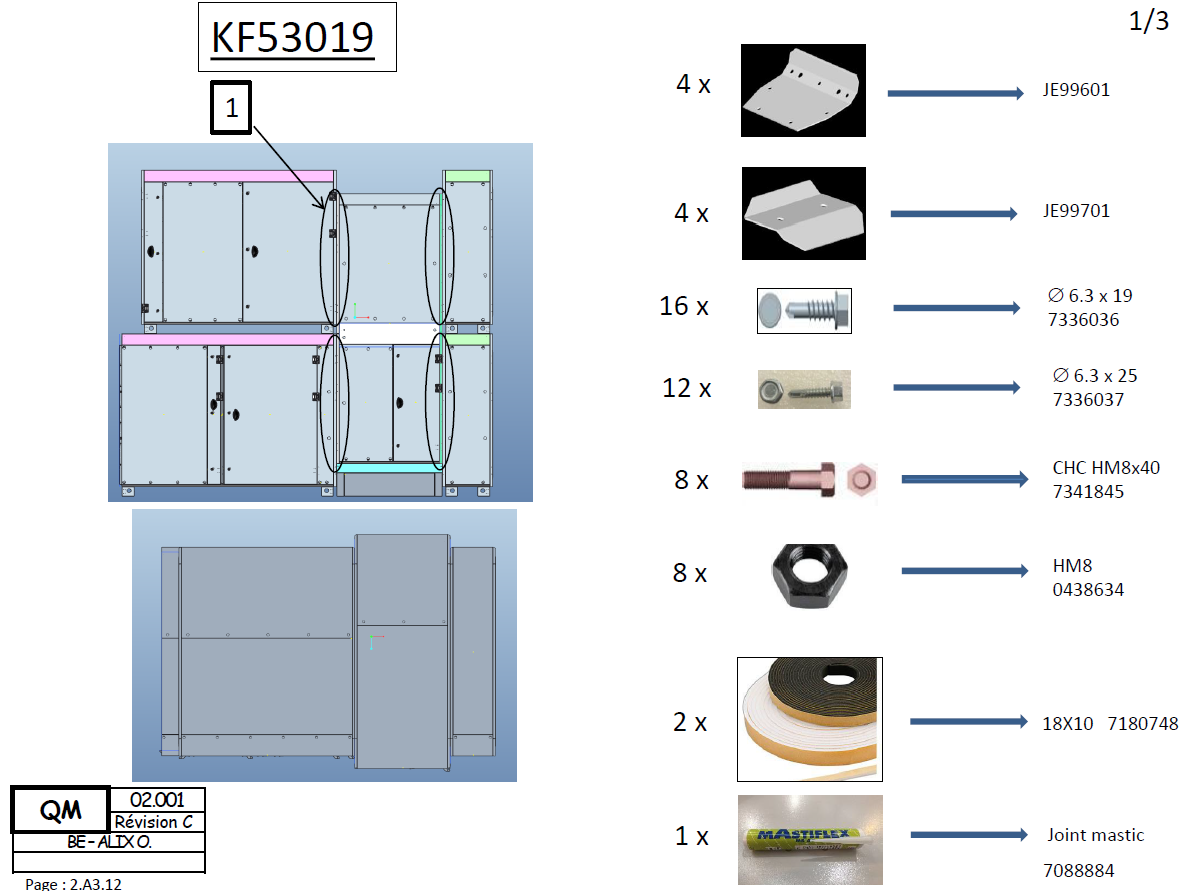 25/11/2022
10
2- Principe assemblage module AX’M CAS Spécifique
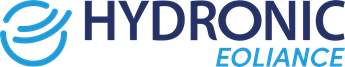 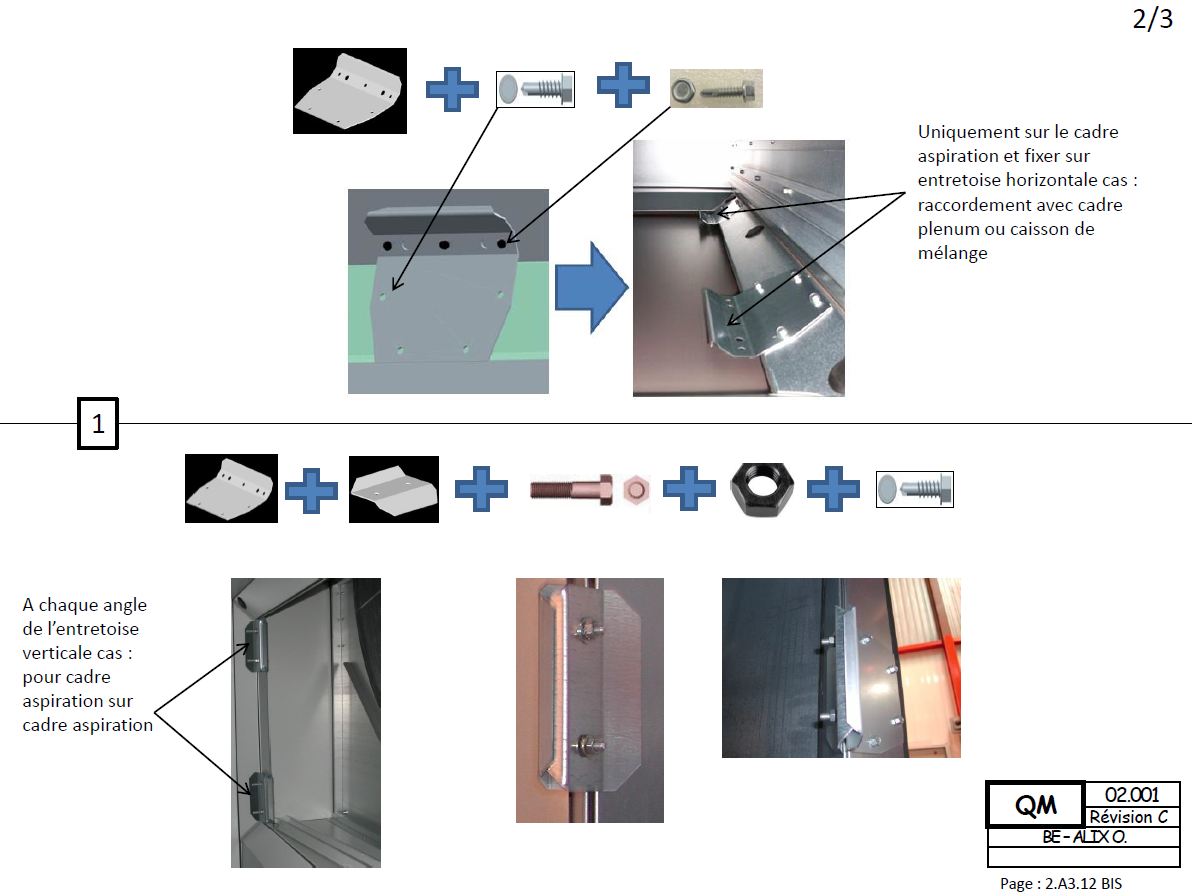 25/11/2022
11
2- Principe assemblage module AX’M CAS Spécifique
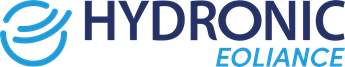 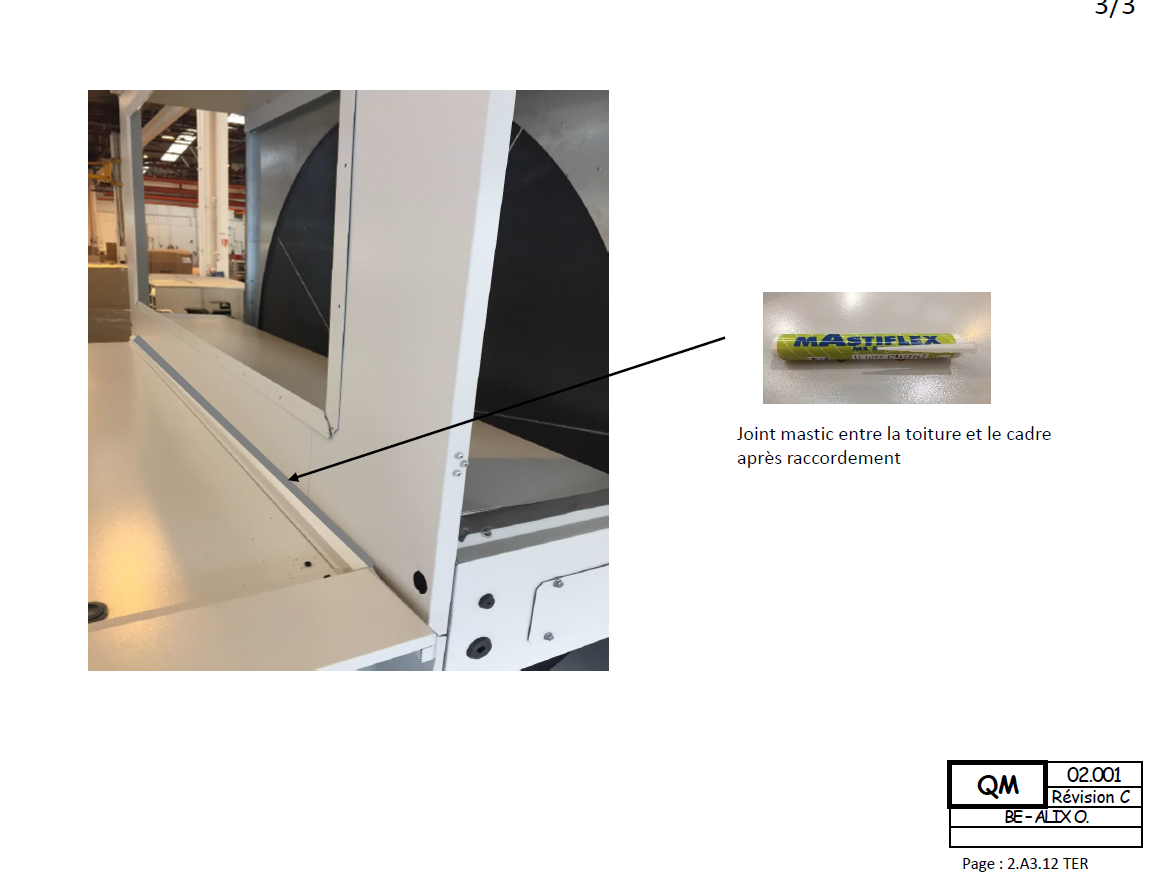 25/11/2022
12